JAK SE RODÍ POČASÍ
POČASÍ x PODNEBÍ
počasí – aktuální stav atmosféry na určitém místě v určitém čase
→ výsledek mnoha vlivů, většina má původ v troposféře (nejnižší vrstva atmosféry, do cca  10 – 15 km od zemského povrchu)
→ vychází ze základních zákonitostí všeobecné cirkulace vzduchu

meteorologie – vědecká disciplína, která pořizuje, vyhodnocuje a zaznamenává veličiny, které charakterizují stav atmosféry (počasí) → tzv. meteorologické prvky – teplota vzduchu, atmosférický tlak, směr a rychlost větru, vlhkost vzduchu, oblačnost, srážky

podnebí (klima) – popisuje dlouhodobě se opakující režimy počasí
TLAKOVÉ ÚTVARY, PROUDĚNÍ VZDUCHU
TLAKOVÉ NÍŽE – N, L - LOW
TLAKOVÉ VÝŠE – V, H - HIGH
v místech, kde je vzduch ohřátý a stoupá vzhůru, se sníží tlak a vzniká tlaková níže (oblast vzduchu, kde je tlak výrazně nižší než v okolí) → vytvoří se tlakové rozdíly u zemského povrchu → vzduch začne proudit do míst s nižším tlakem → vzniká vítr
oblast vysokého tlaku vzduchu, tzn. oblast vzduchu, kde je tlak vyšší než v okolí
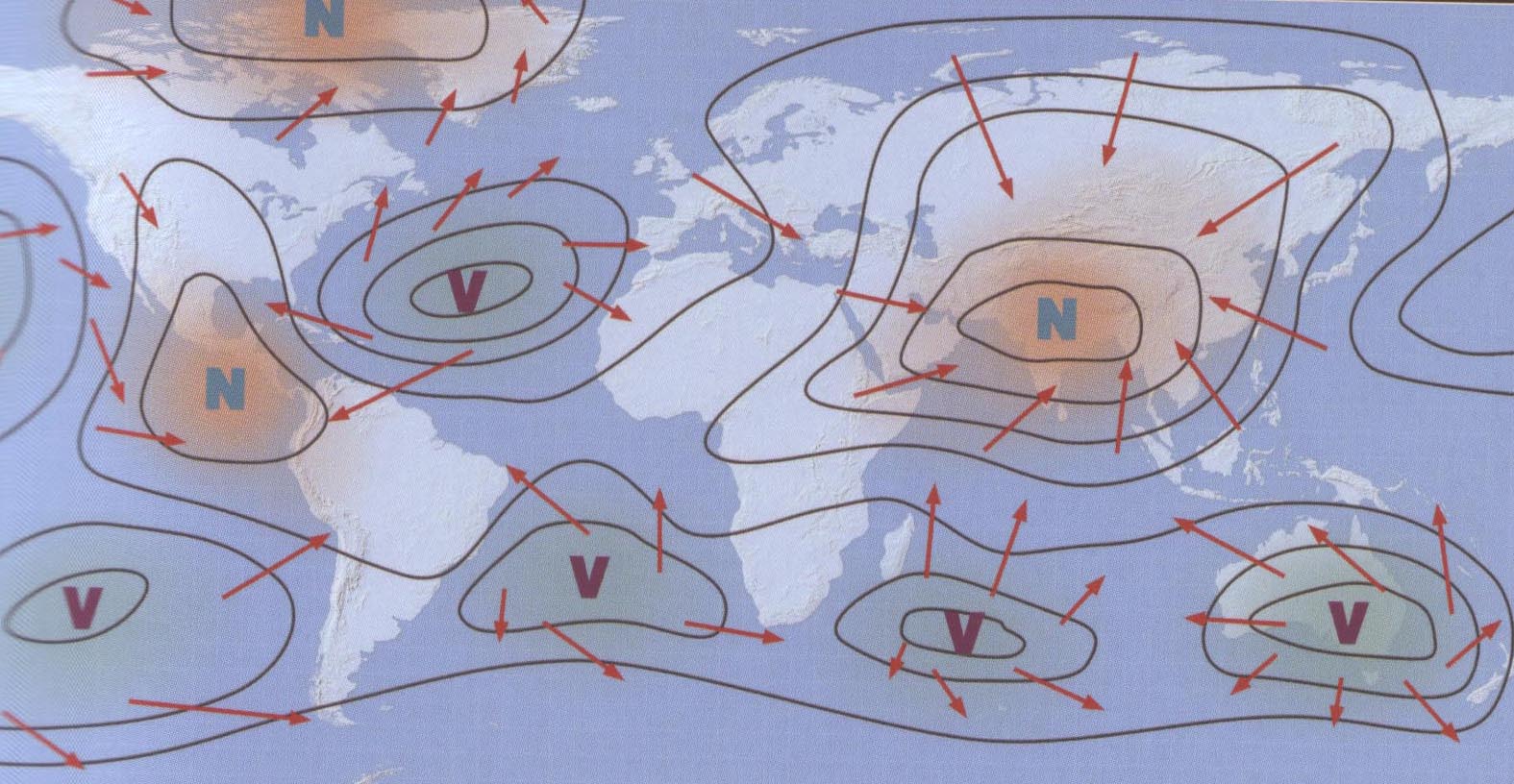 http://meteorologie.xf.cz/tlak2.html
http://slideplayer.cz/slide/1894161/
TLAKOVÉ ÚTVARY – VLIV NA POČASÍ
TLAKOVÁ NÍŽE
TLAKOVÁ VÝŠE
přináší oblačnost a srážky, udržuje stálou teplotu
přináší bezoblačné počasí, v létě horka, v zimě chlad a mrazy
ATMOSFÉRICKÉ FRONTY

  ● hranice mezi teplým a studeným vzduchem

Teplá fronta – rozhraní, kde se teplý vzduch nasouvá na studený, přináší mírné, ale vytrvalé srážky

Studená fronta – rozhraní, kdy studený vzduch vytlačuej teplý, přináší bouřky a lijáky
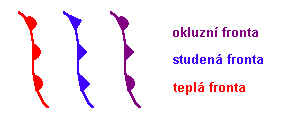 http://artemis.osu.cz/Gemet/meteo2/tep_1.htm
TEPLÁ FRONTA
Nejčastěji se vyskytuje v zimě – trvalé slabé srážky, vrstevnatá oblačnost
Po jejím přechodu následuje oteplení.
http://slideplayer.cz/slide/2281979/
STUDENÁ FRONTA
Léto -  bouřky a silné srážky.
Zima - přináší silné sněžení. 
Po jejím přechodu následuje ochlazení.
https://www.youtube.com/watch?v=lDiezJ3trqg
SYNOPTICKÁ - přehledná MAPA
http://www.skyfly.cz/synopredcolor.htm
http://www.czech-press.cz/index.php?option=com_content&view=article&id=2103:konec-romanticke-meteorologie-sp-2129114600&catid=1597&Itemid=148
ZDROJE:
SVATOŇOVÁ, Hana. Integrovaná přírodověda 1-6. Brno: Masarykova univerzita, 2012. ISBN 978-80-210-5755-5.
Obrázky – zdroj je uveden u každého obrázku přímo na slidu.